Integrating Quantum Science into K-12 Classrooms via Engaging Activities
Maajida L.C. Murdock
Morgan State University
October 21, 2023
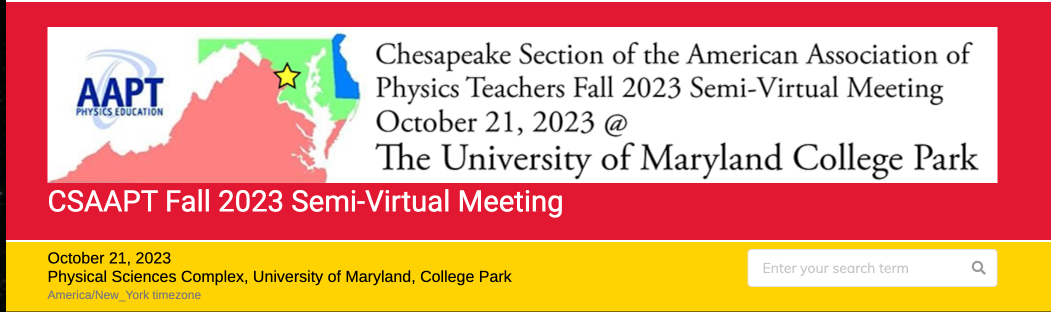 WHY talk about quantum in high, middle, elementary? 
https://www.mckinsey.com/
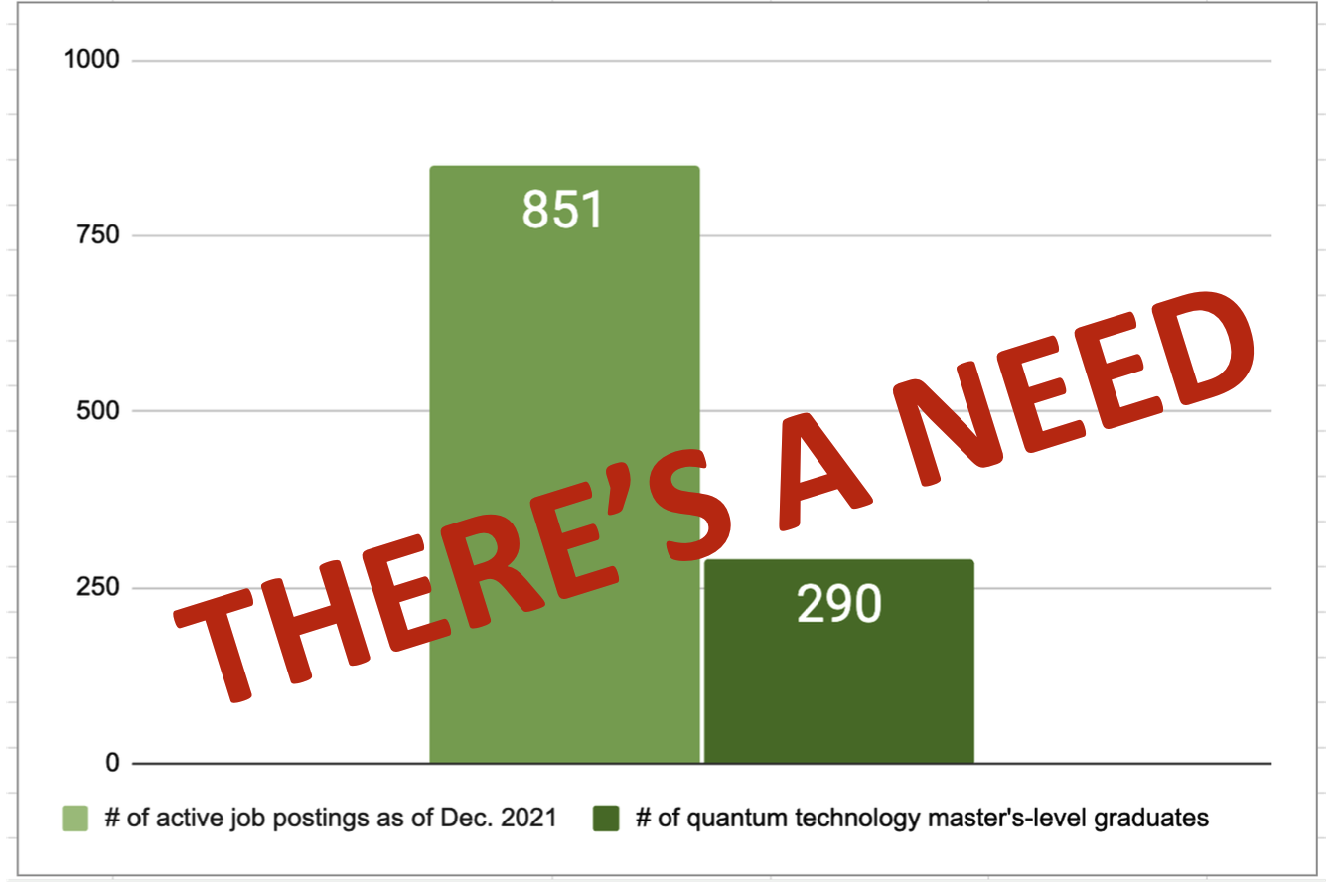 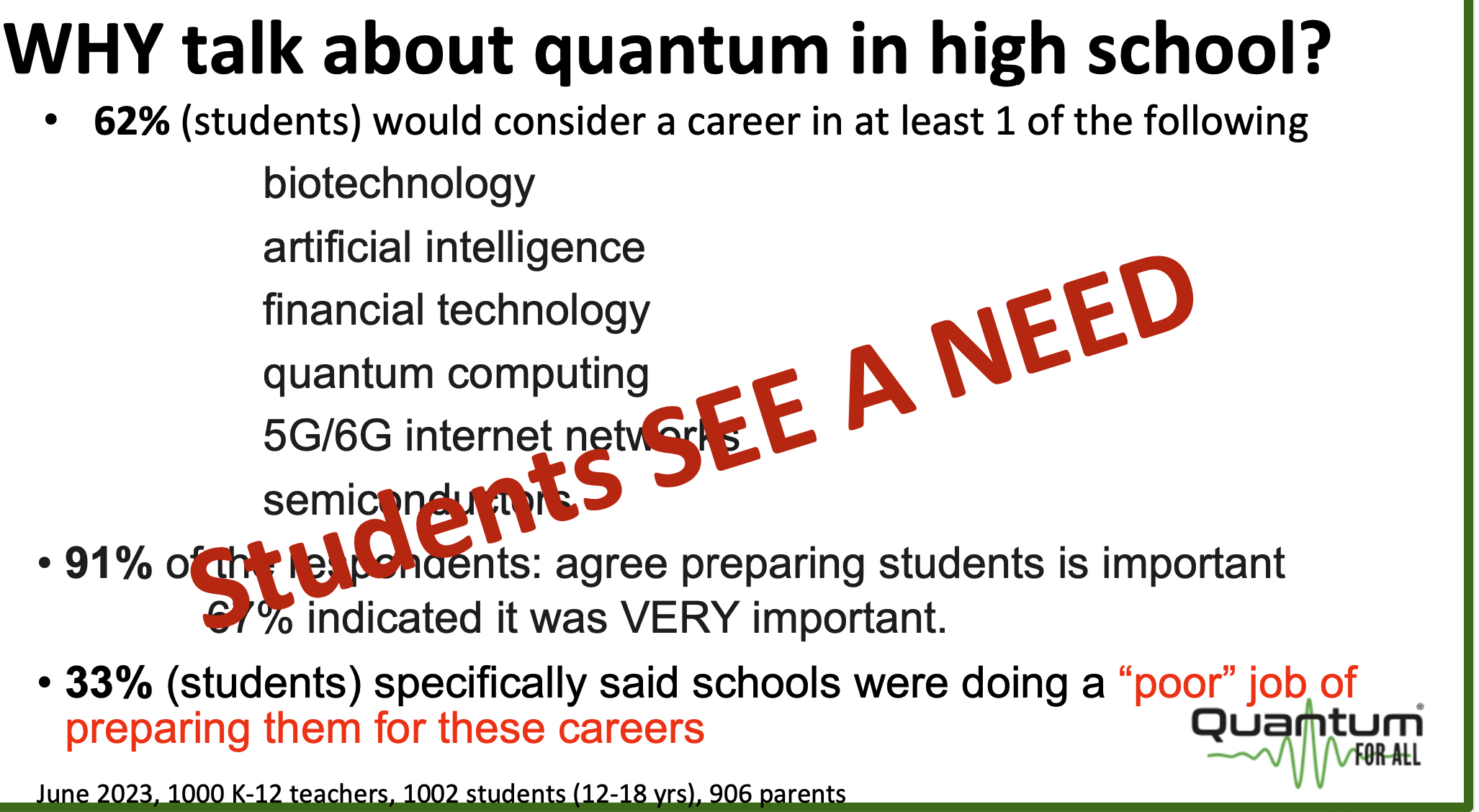 Past Engagement – Outreach
ONE-WAY INTERACTION 
Passive learning

A knowledgeable scientist provides information to the recipient audience who may otherwise not know, be aware of, or have access to this information. 

deficit model
lacking in some way
defective
deficient
not as good as . . .
,
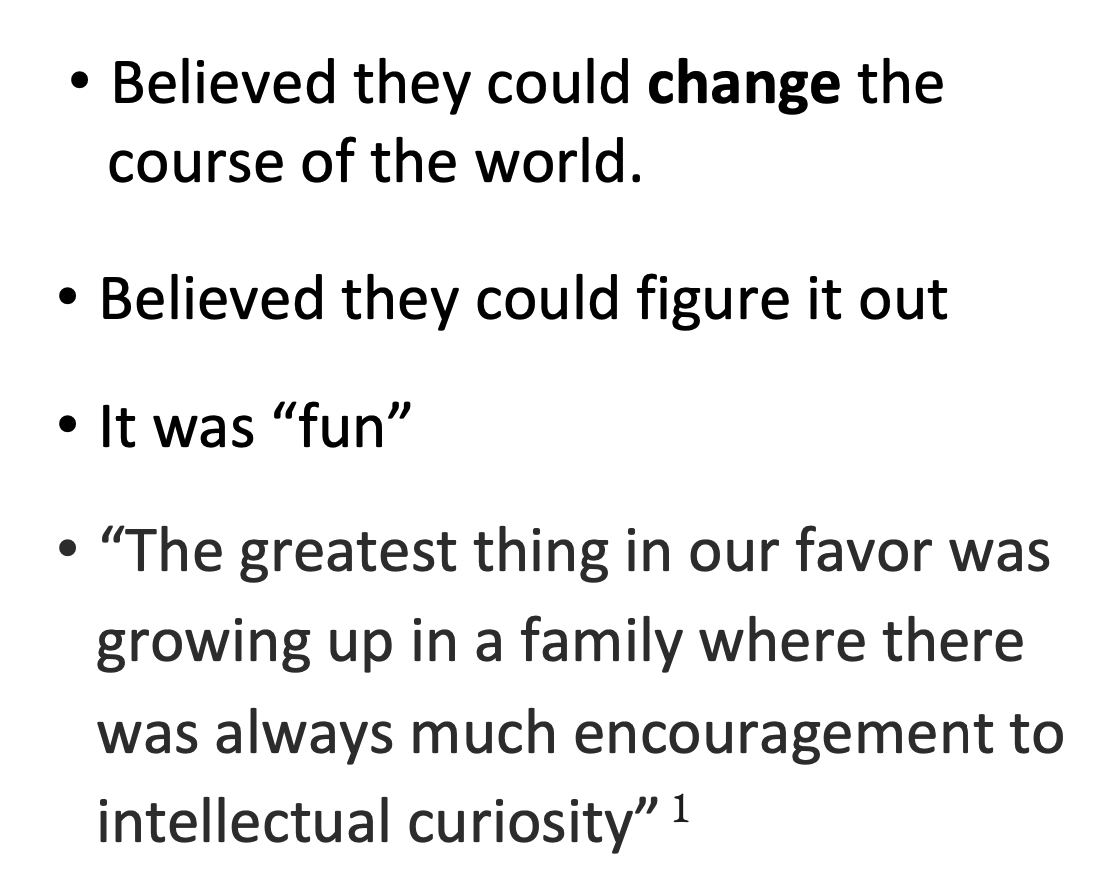 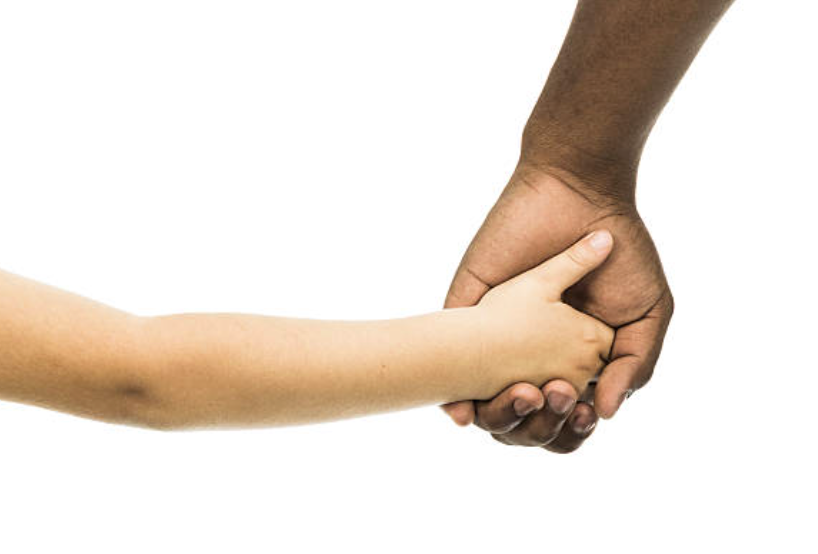 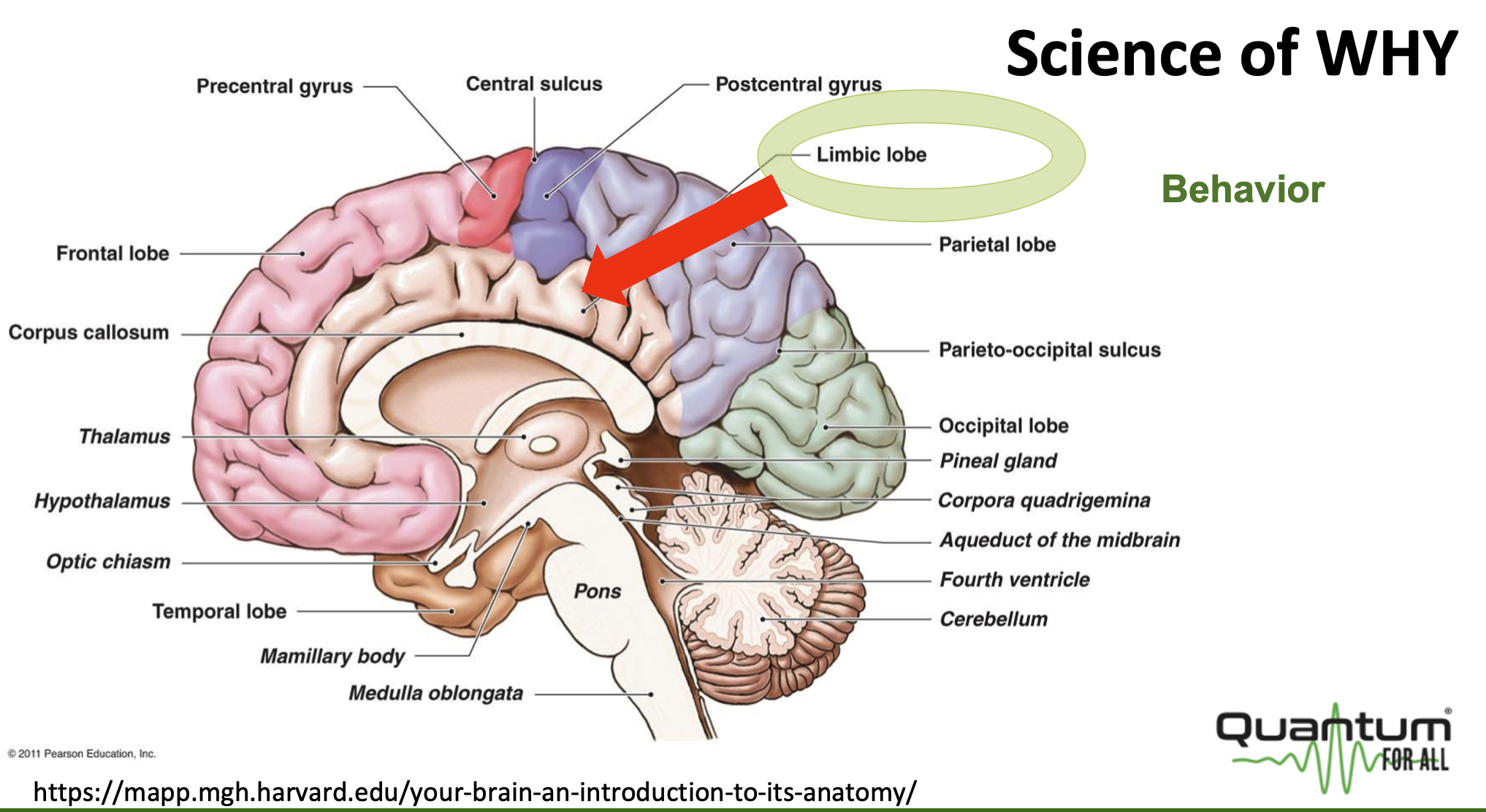 Law of Diffusion Innovation
Process that occurs as people adopt a new idea, product, practice, or philosophy  

Describes how new ideas, behaviors, technologies, or goods spread through a population.
Barriers to Crossing the Chasm 
Perceived complexity and/or socio-economic incompatibility
• Usage When the system being proposed is incompatible to existing usage, it is difficult to accept 

• Value Perceived value is low; does new = better; benefit vs price 

• Risk Fearful so one continues to use existing alternatives; Fear to take risks: physical, social, financial, psychological, time; need encouragement 

• Psychological factors Two common threats: tradition (what is right) and image (self image, attitude)
Challenges of Quantum Change In K-12
Recognize the problem
 Inadequate background in content and context
 Limited appropriate resources
Lack of context = limited curriculum connections
Lack of connection to standards
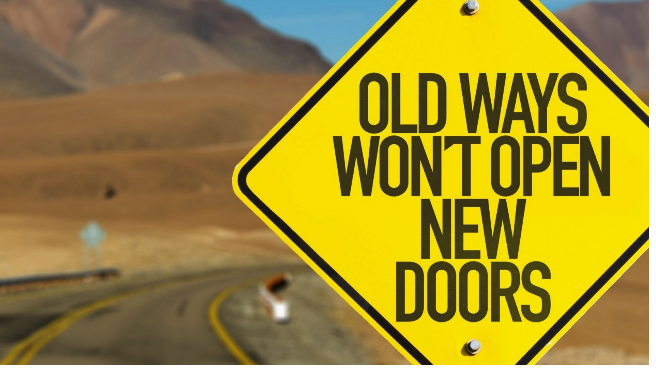 5 Step Process for Educators 
Awareness/Knowledge: Recognition of the unknown. 
Interest/Persuasion: Interest leads to understanding and ultimately persuasion or purpose. 
Evaluation/Decision: Is the destination worth the trip? 
Trial/Implementation: Can this be done? 
Adoption/Implementation: Let's do this!
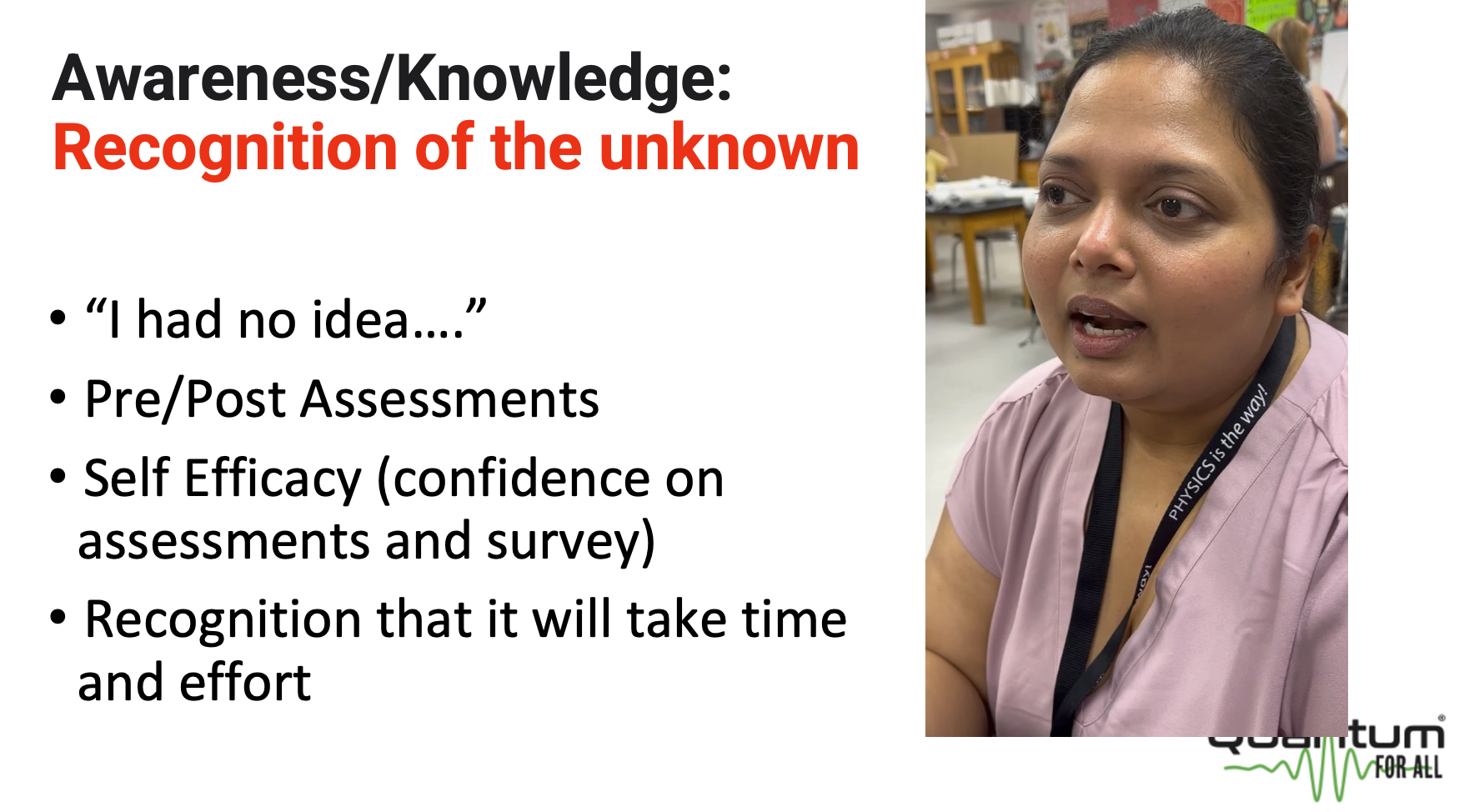 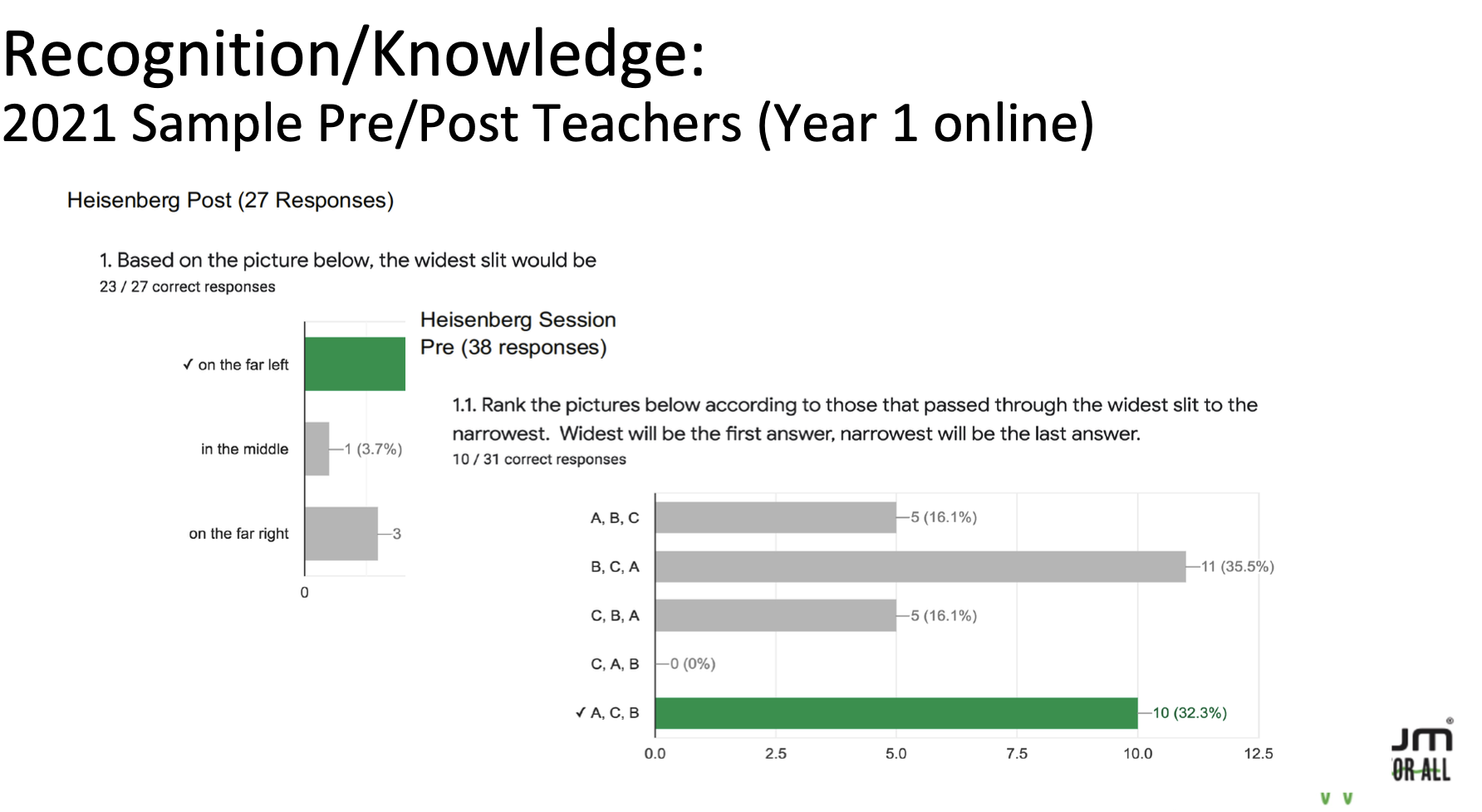 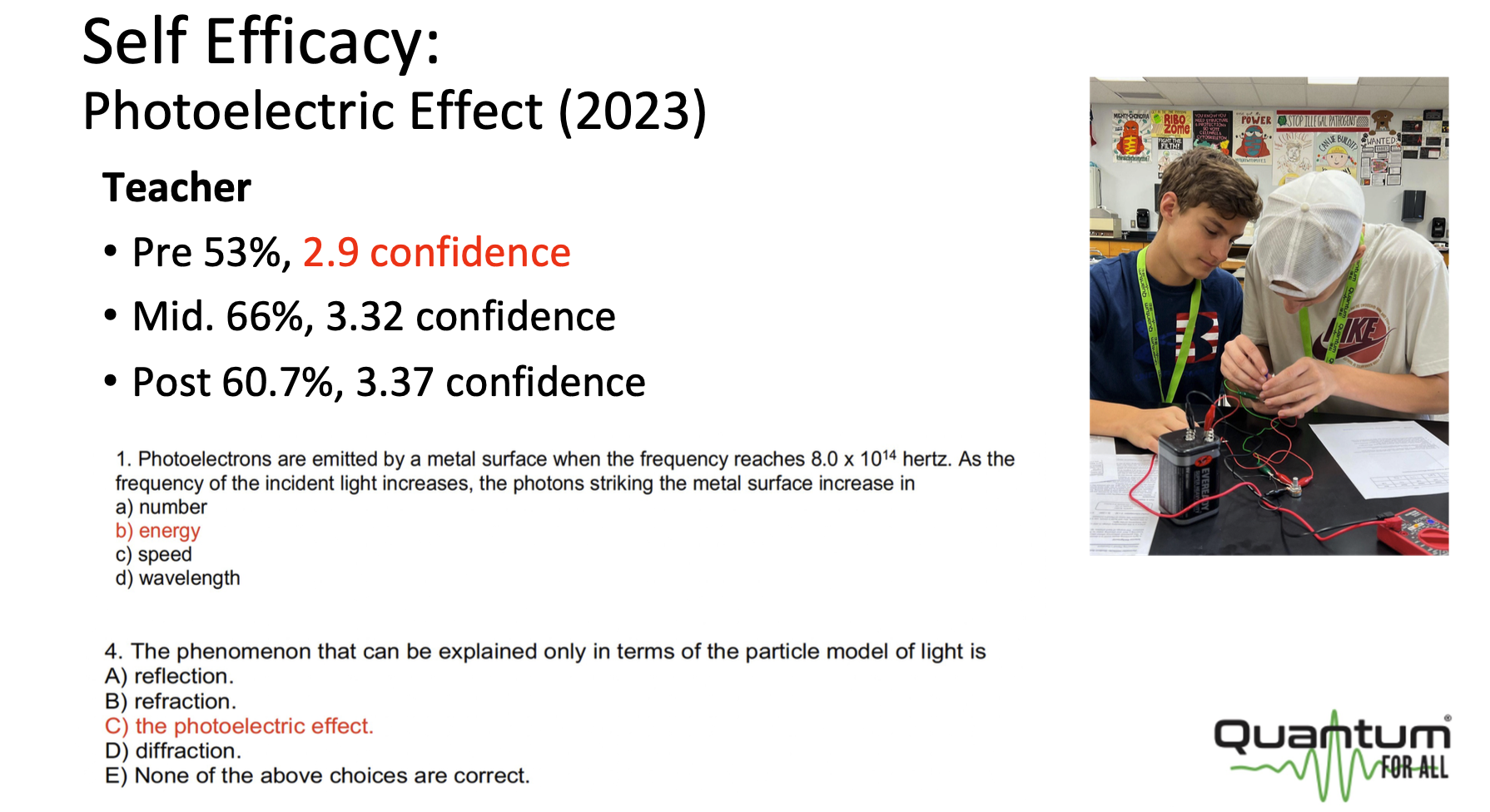 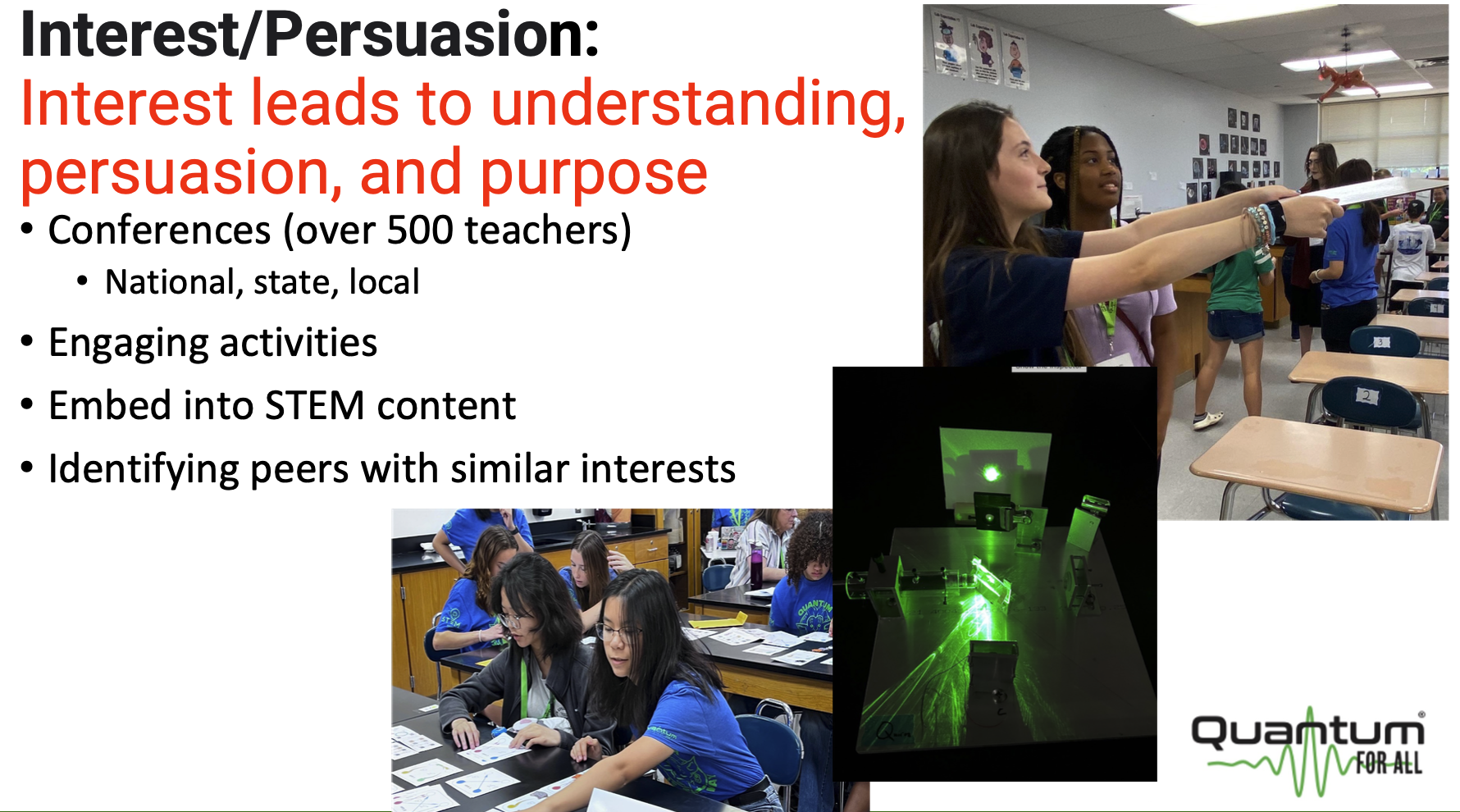 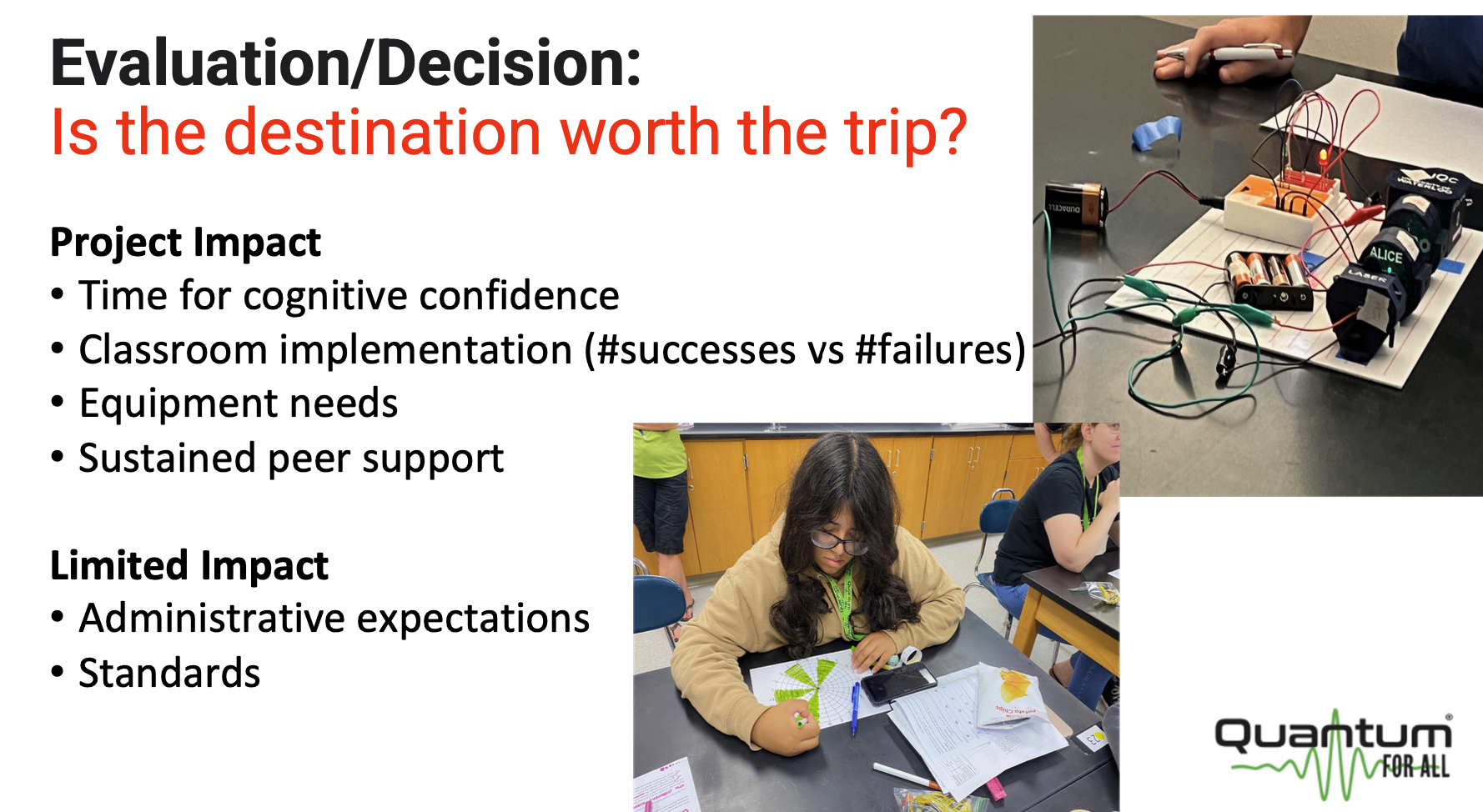 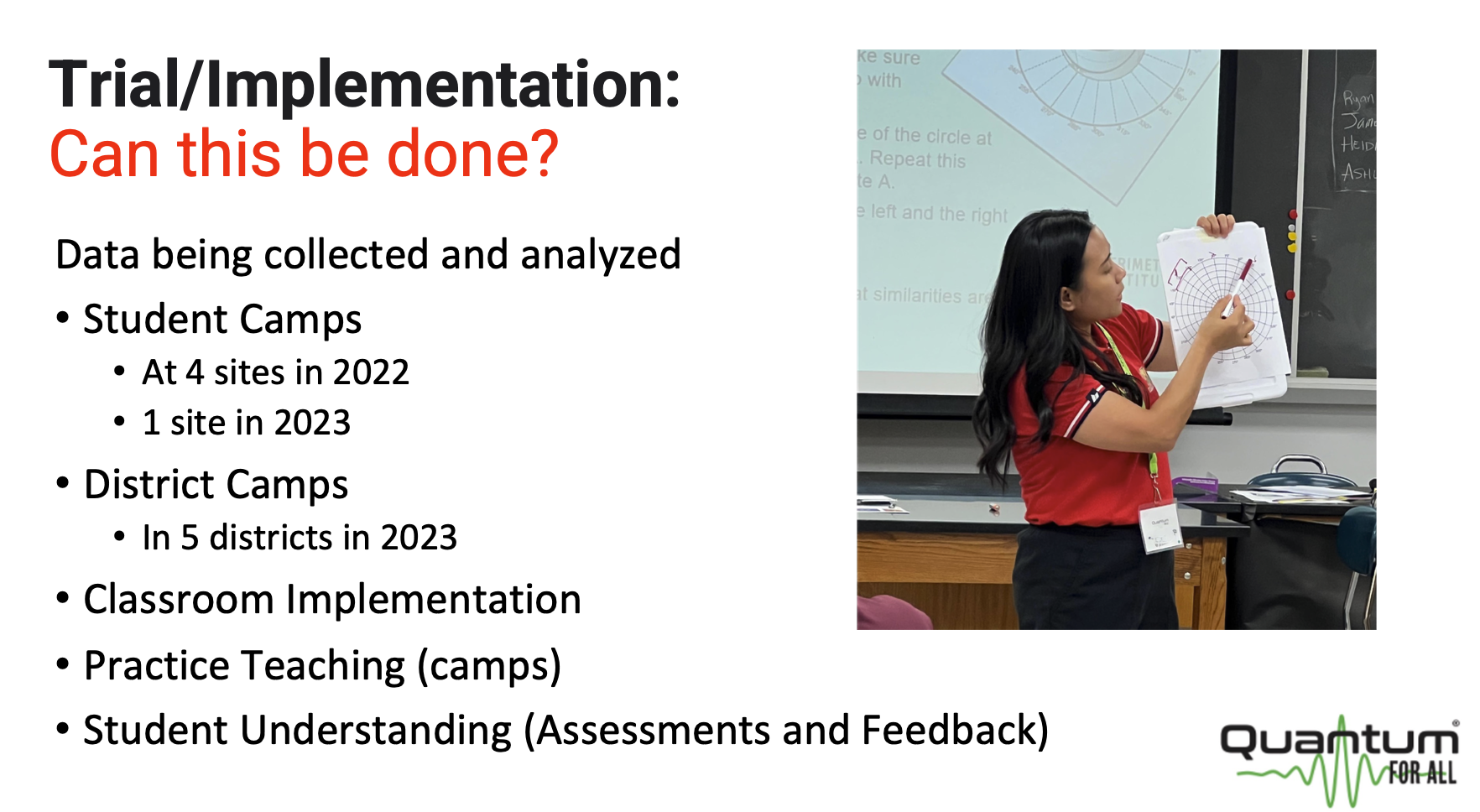 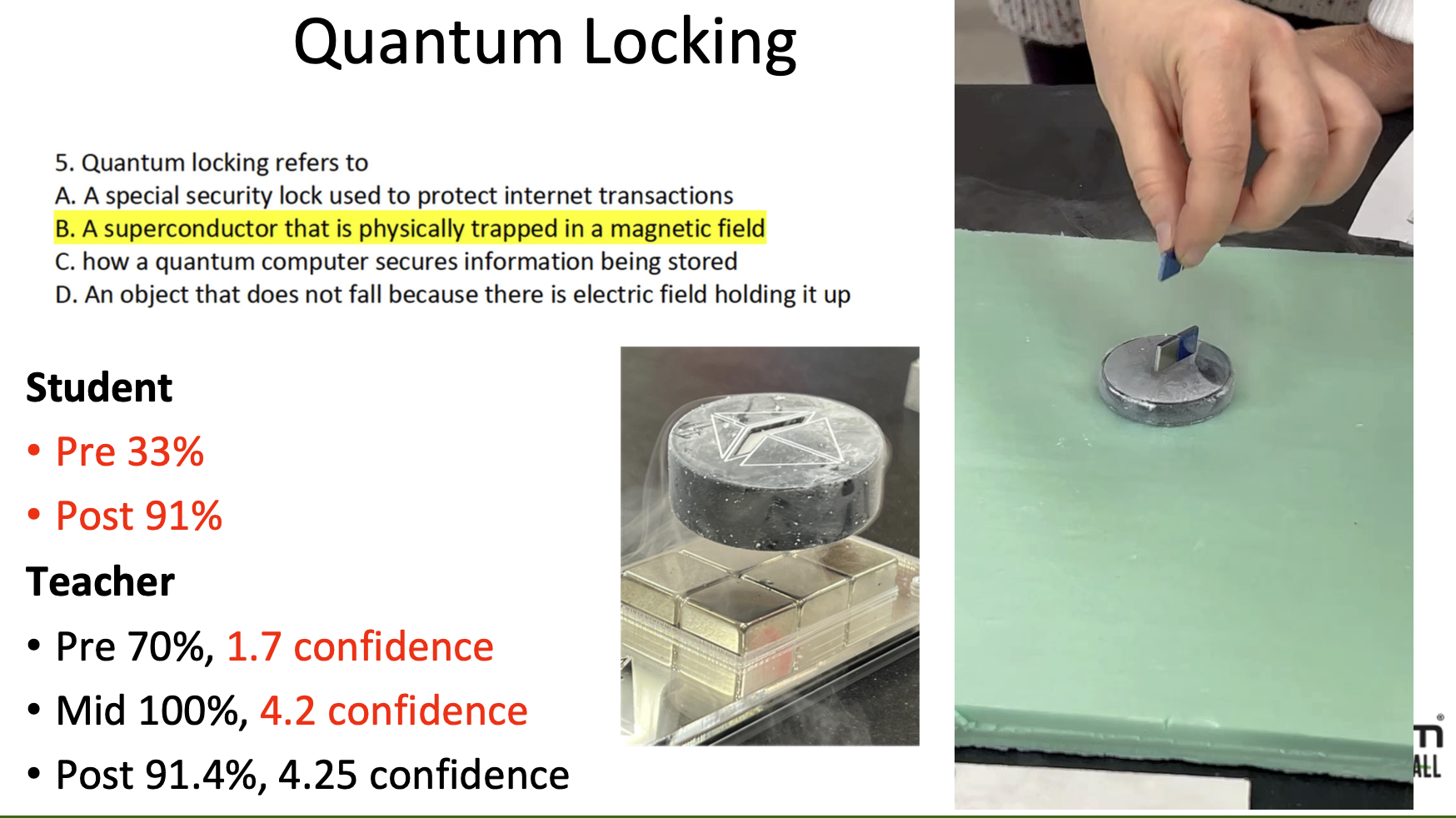 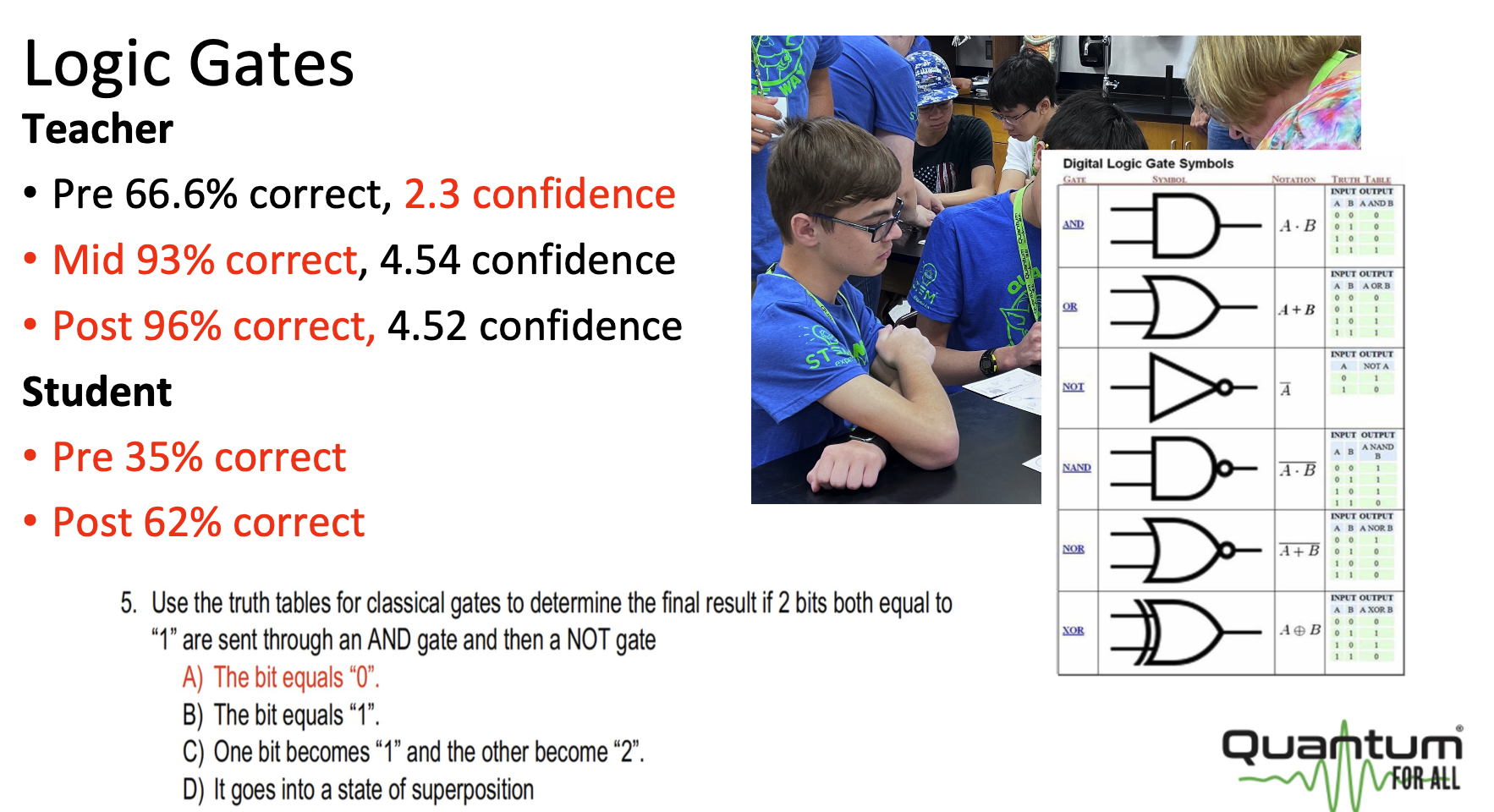 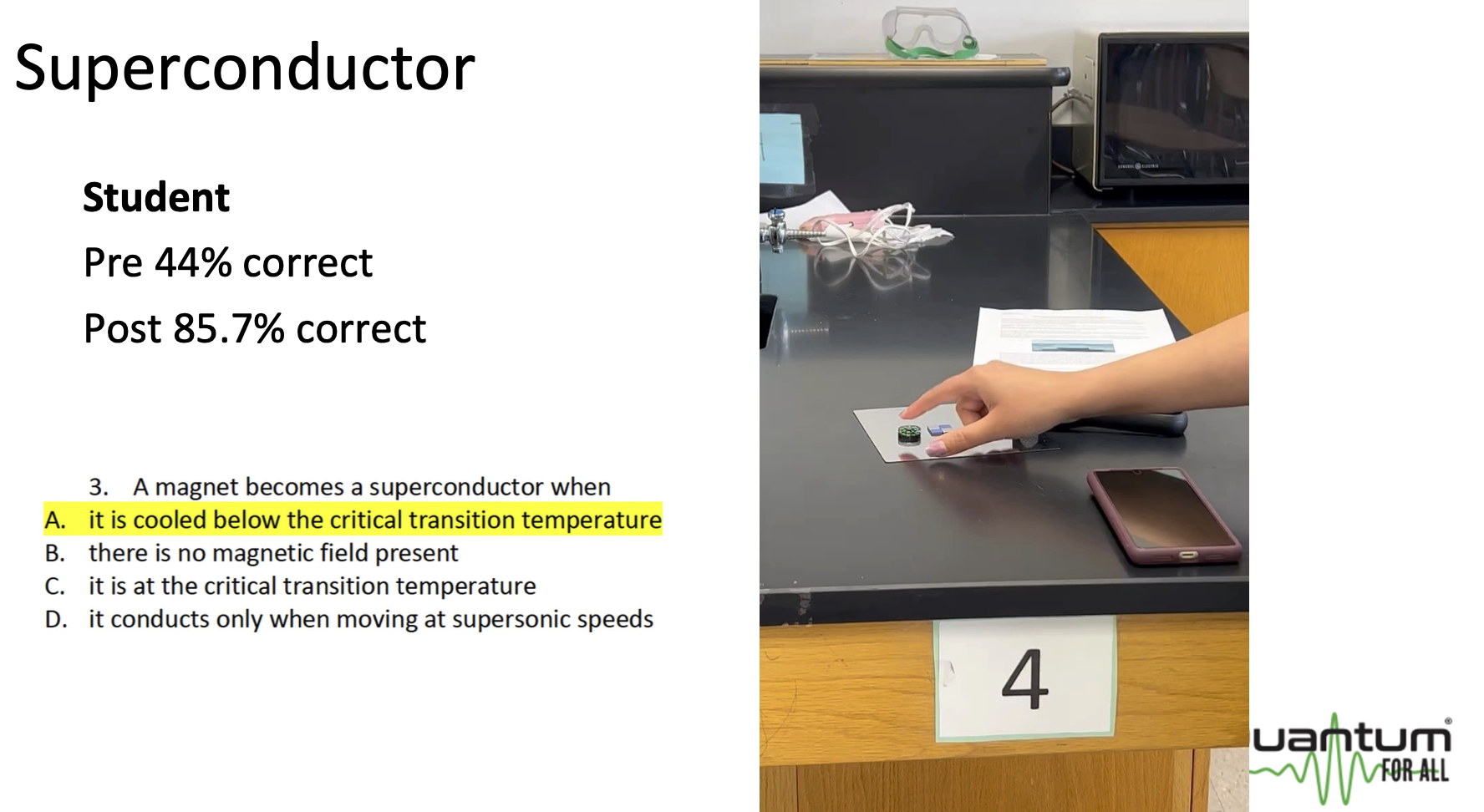 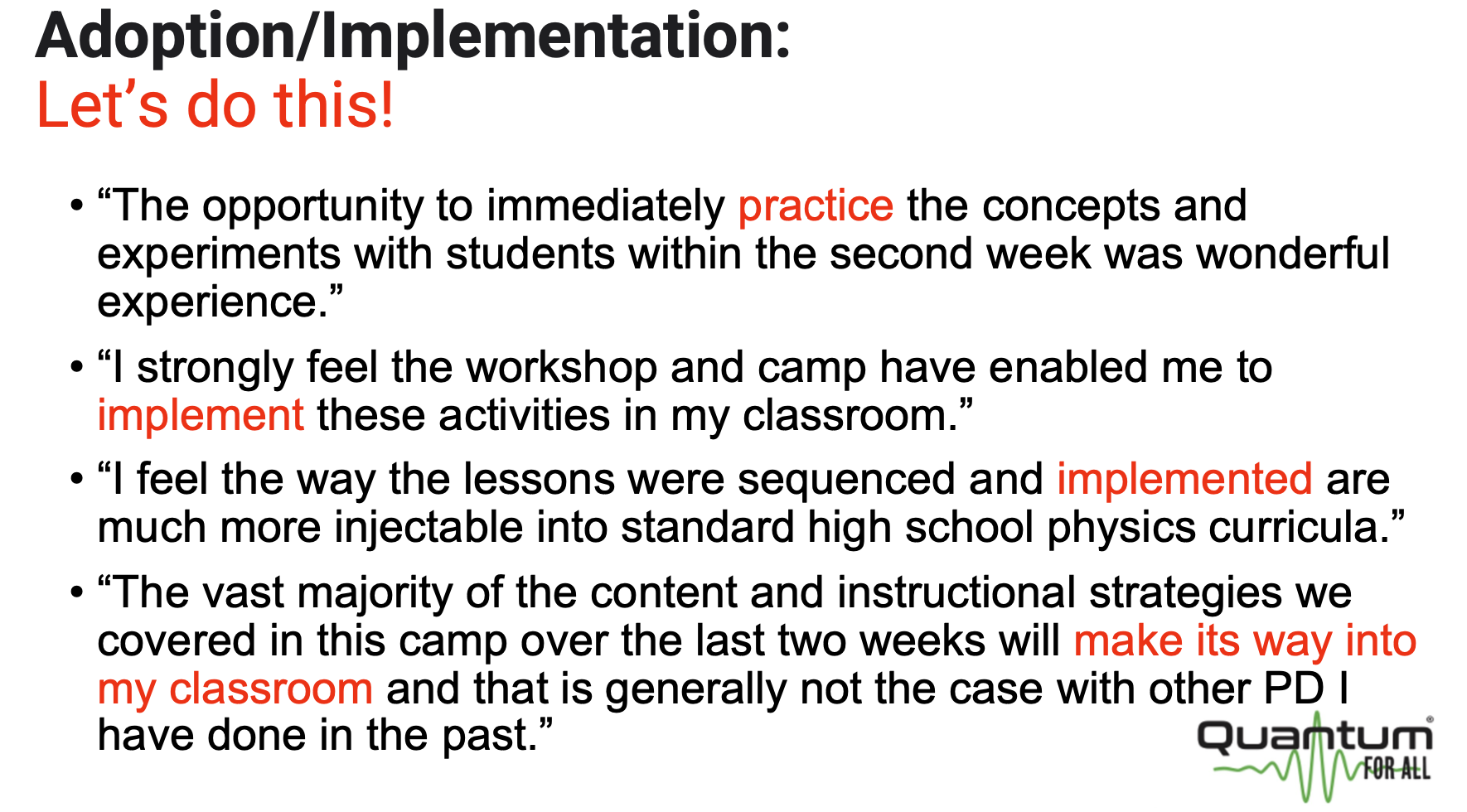 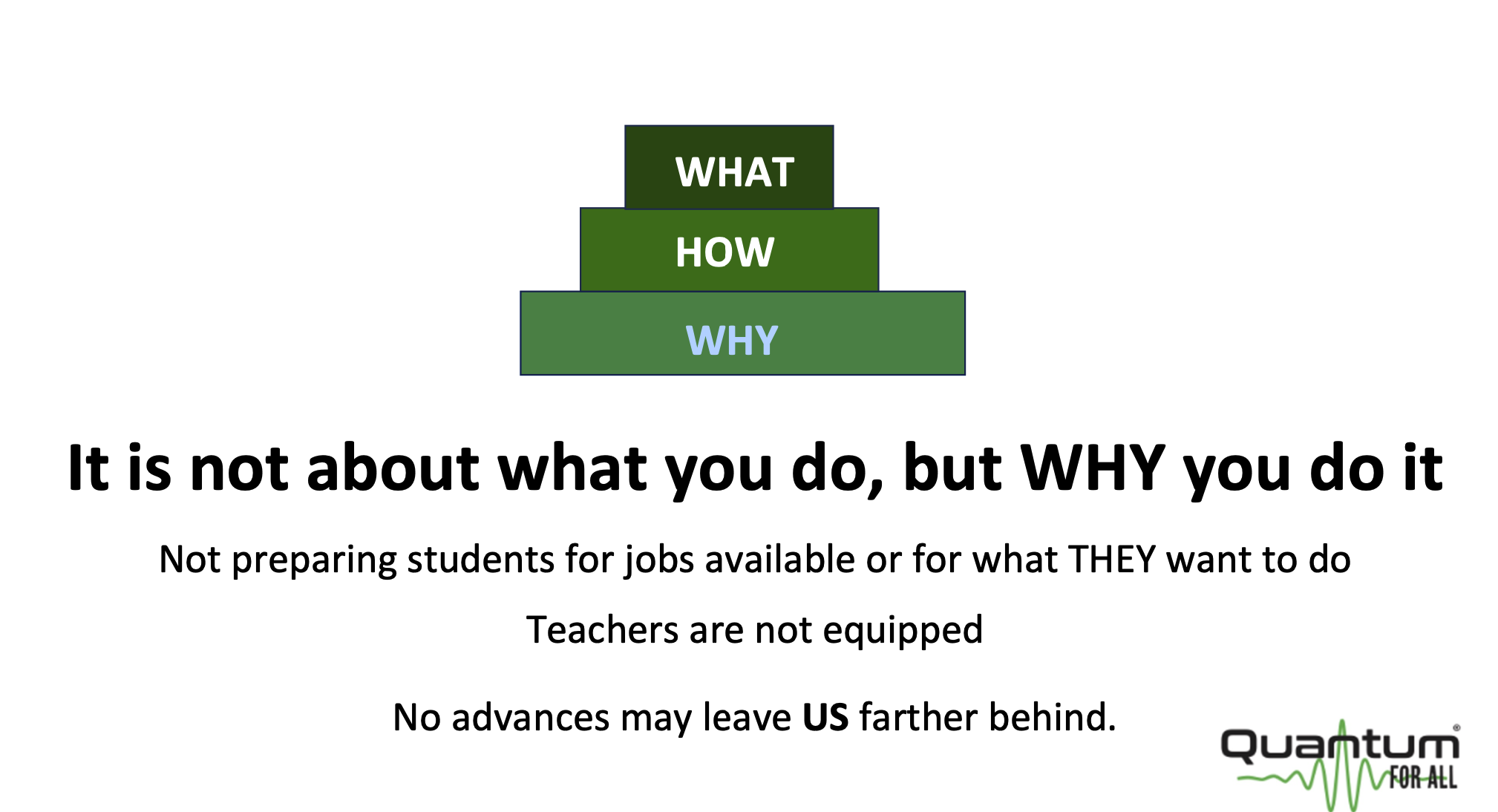 Quantum for All at Morgan State University 2022Teacher/Student Camp
Quantum for All at Morgan State University 2022Teacher/Student Camp
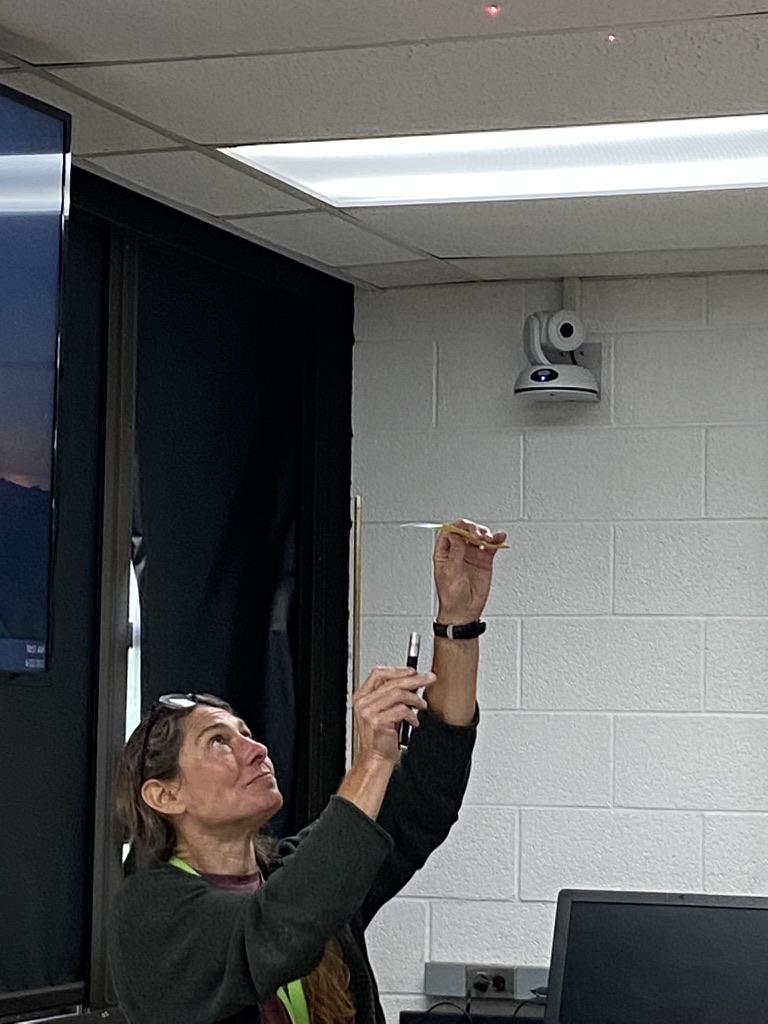 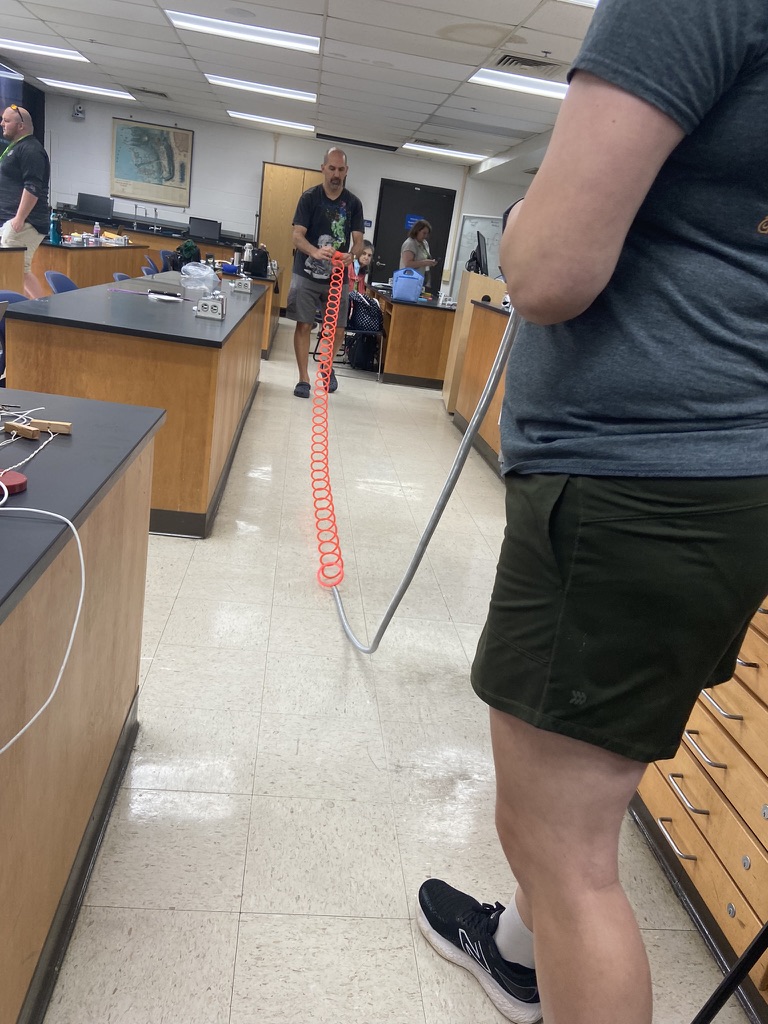 Quantum Science Focus Activities For Teachers And Students In K-12
Simple Materials
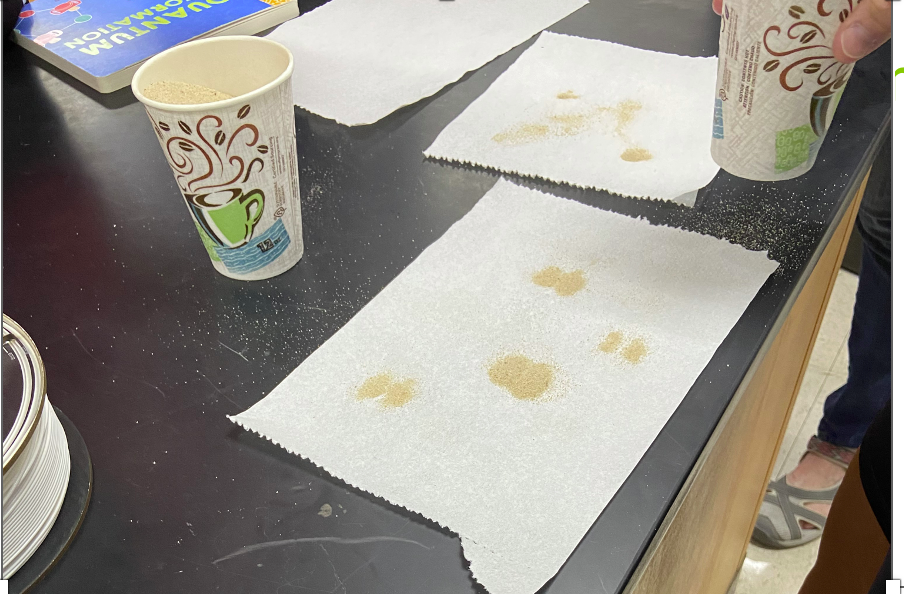 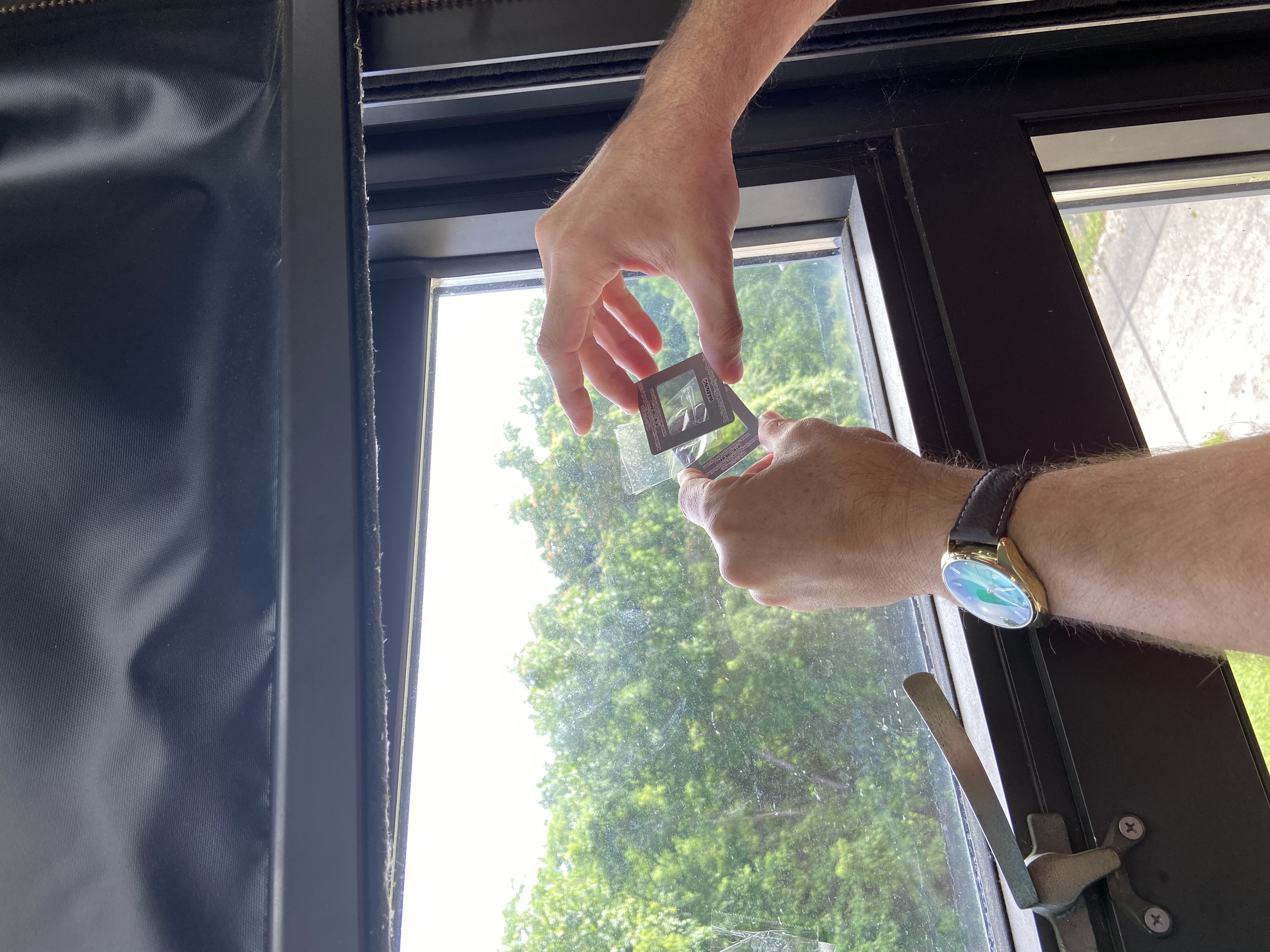 Quantum Science Focus Activities For Teachers And Students In K-12
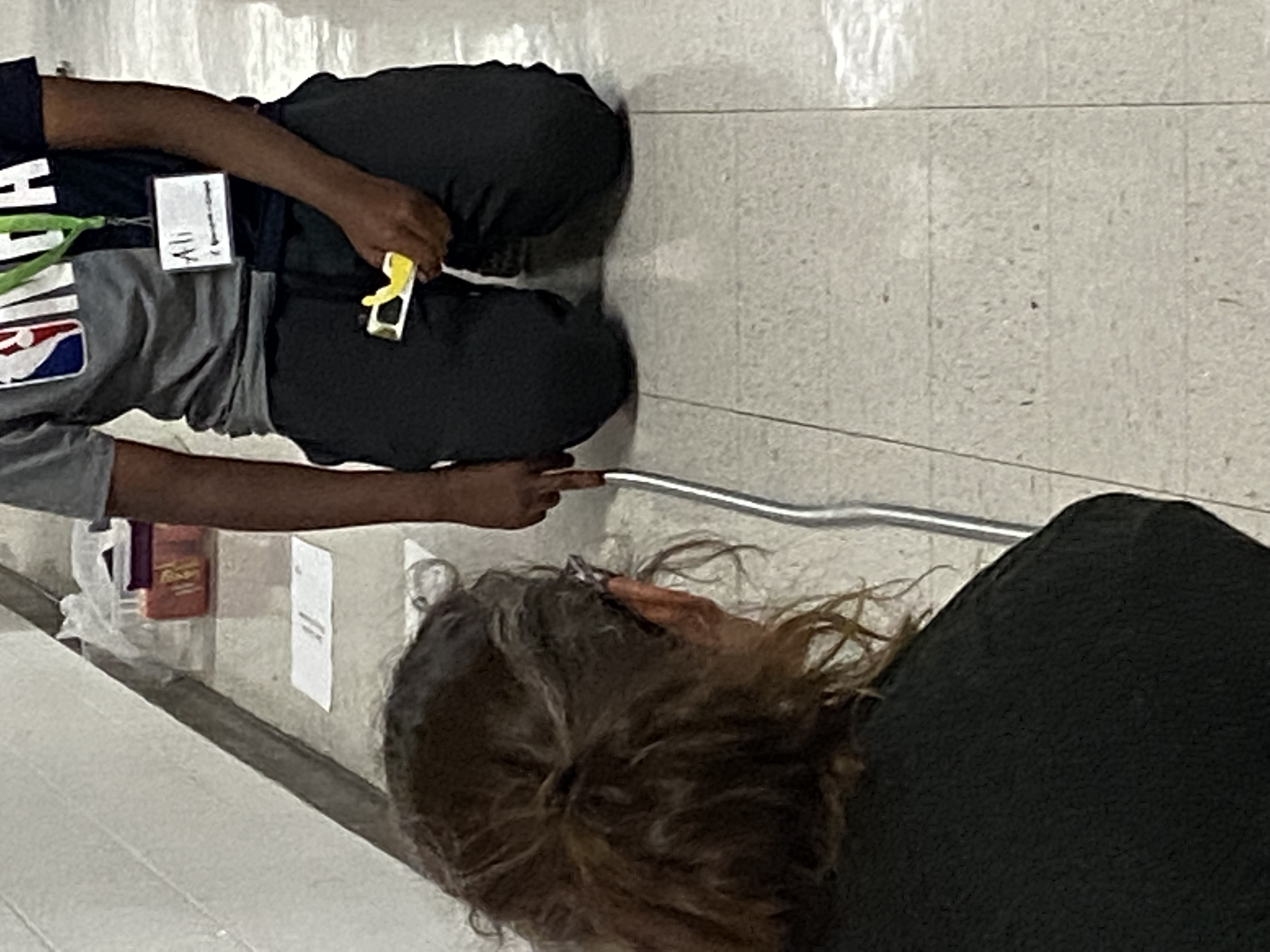 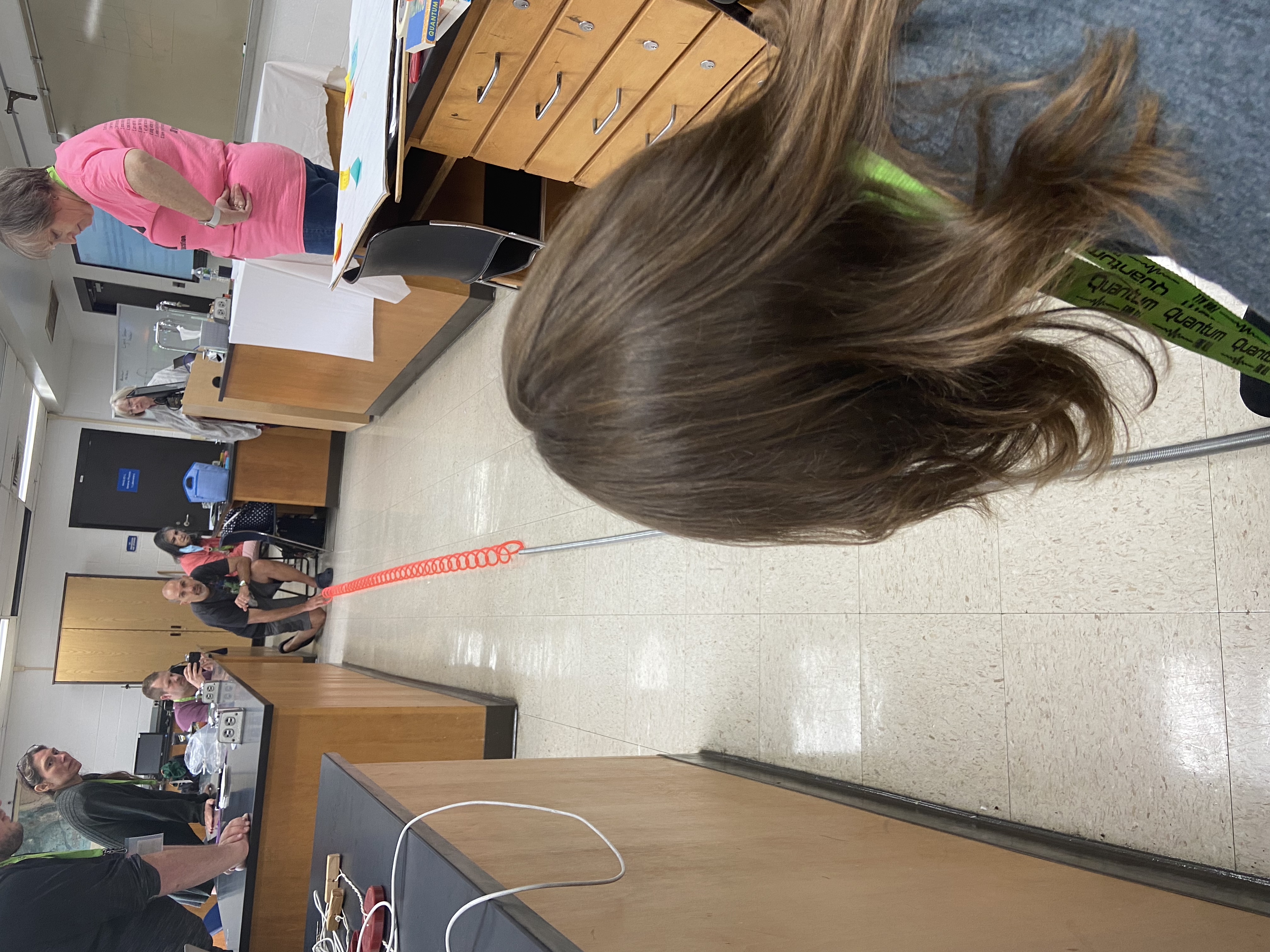 Quantum for All at Morgan State University 2022Teacher/Student Camp
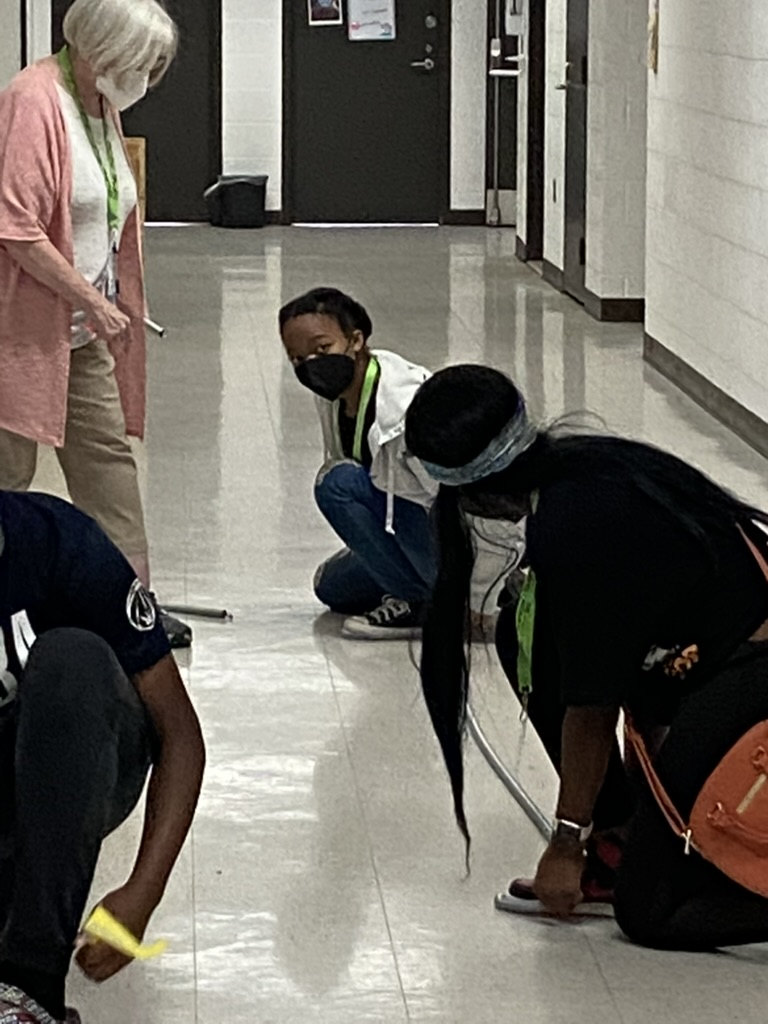 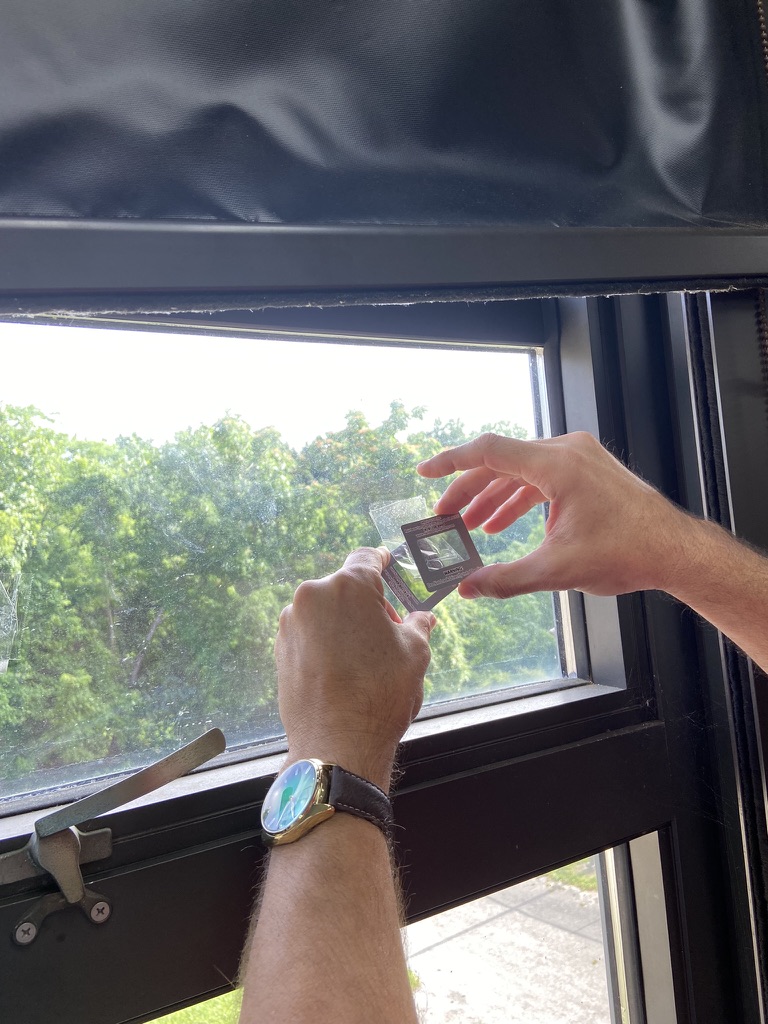 Let’s Create a TEAM
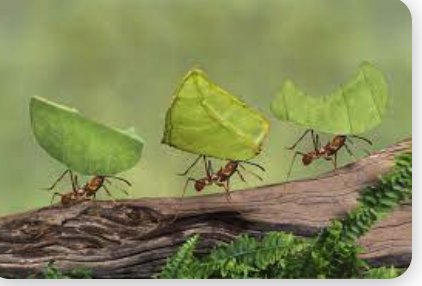 WHY is obvious 
HOW is challenging, but we can do this (TEAM)
1. Support Teachers2. Create Partnerships3. Encourage each others (TEAM)
WHAT WE do proves what WE believe
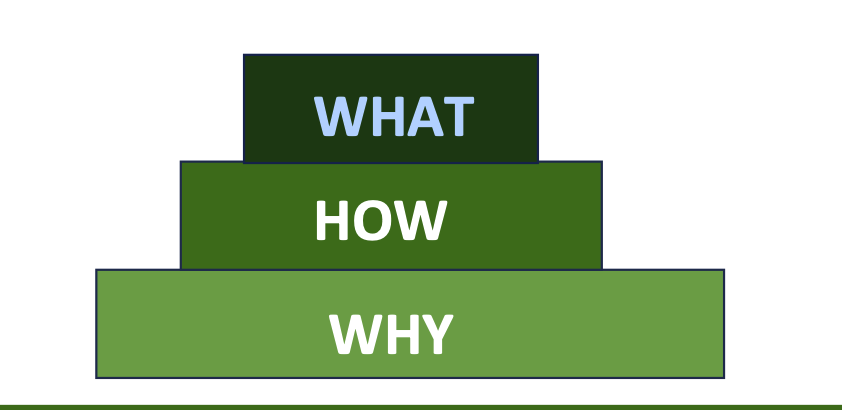 Acknowledgement:Morgan State University Physics and Engineering PhysicsPhysics QuestQuantum for AllPerimeter InstituteMicroNano Educational OutreachNational Q-12 Education Partnership
Thank you For Your AttentionAny Questions?